UNIVERSIDAD DE LAS FUERZAS ARMADAS 
“ESPE”
DEPARTAMENTO DE CIENCIAS ECONÓMICAS, ADMINISTRATIVAS Y DEL COMERCIO
TRABAJO DE TITULACIÓN, PREVIO A LA OBTENCIÓN DEL TÍTULO DE LICENCIADA EN FINANZAS - CONTADORA PÚBLICA– AUDITORA

TEMA: Análisis comparativo en el otorgamiento de microcréditos entre las COAC´S y los bancos con activos entre 500 y 2500 millones USD y su impacto en la rentabilidad en el periodo 2016 -2020.

Autoras:
FLORES PINENLA DAYANNA PAMELA 
	GUANÍN GARCÍA DAYANA BELÉN

Director: Ing. Ana Lucía Gálvez Fonseca
1
7
Capítulo 1
Capítulo 1
CONTENIDO
Introducción
Metodología
2
8
Planteamiento del Problema
Instrumentos de recolección de datos
5
11
3
Capítulo 5
9
Capítulo 5
Variables
Hipotesis
Validación de instrumentos
Análisis estadistico
4
10
Objetivos
Universo / Población
Capítulo 6
Capítulo 6
Capítulo 6
Capítulo 6
Capítulo 6
Capítulo 6
6
12
Marco teorico
Resultados
13
Conclusiones y recomendaciones
INTRODUCCIÓN
Ventas anual menor a $100.000
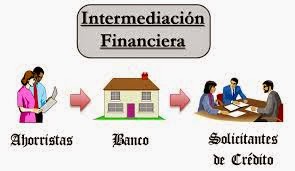 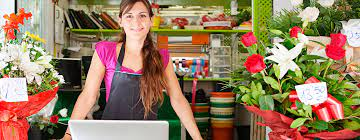 No. JB-2014-3049 de la SB
SEPS-IGT-INSESF-INGINT-INR-2021-0032 de SEPS
Variables
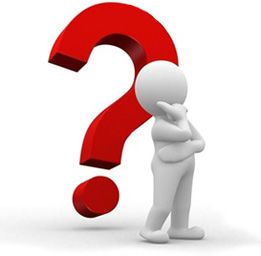 Pregunta de investigación
Pregunta
¿El volumen de microcréditos otorgados por las COAC´s es más rentable que el colocado por los Bancos que manejan activos entre los 500 y 2500 millones USD?
INDEPENDIENTE
DEPENDIENTE
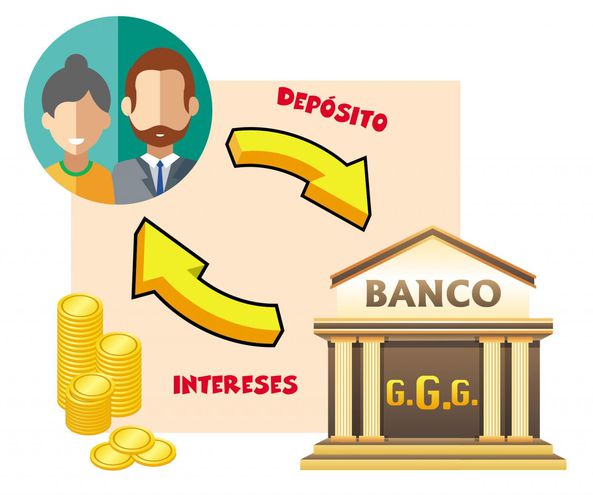 OBJETIVOS
Teorías y definiciones
Objetivo específico 1
Objetivo específico 2
Datos históricos
Objetivo General
BANCOS y COACS
 MICROCREDITO  RENTABILIDAD
Evolución de Ingresos
Participación del Microcrédito
Objetivo específico 4
Objetivo específico 3
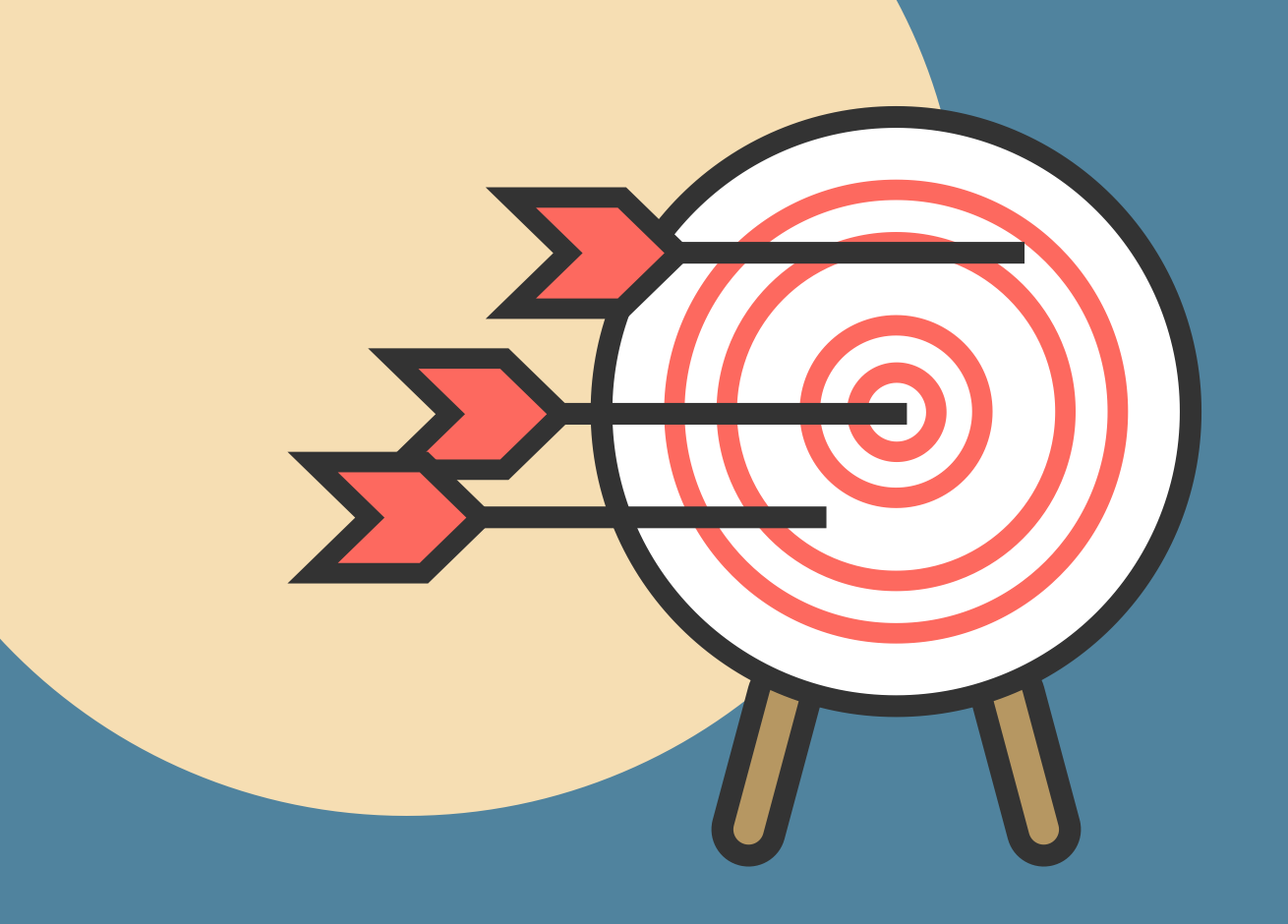 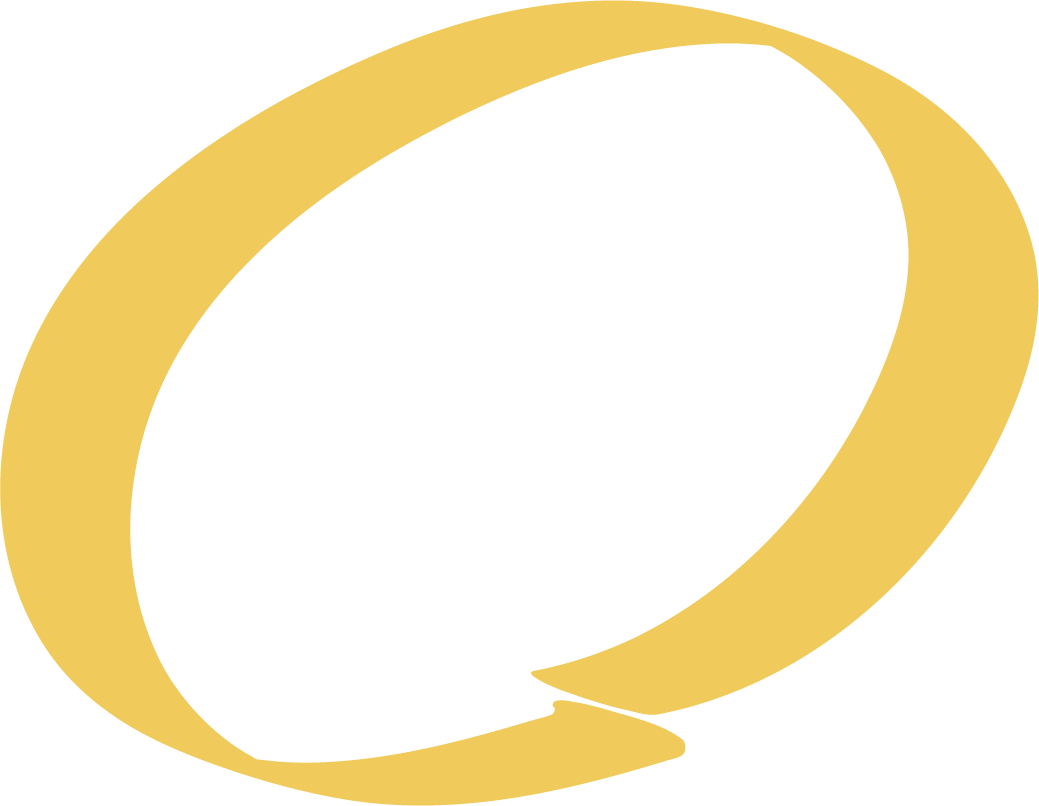 HIPÓTESIS
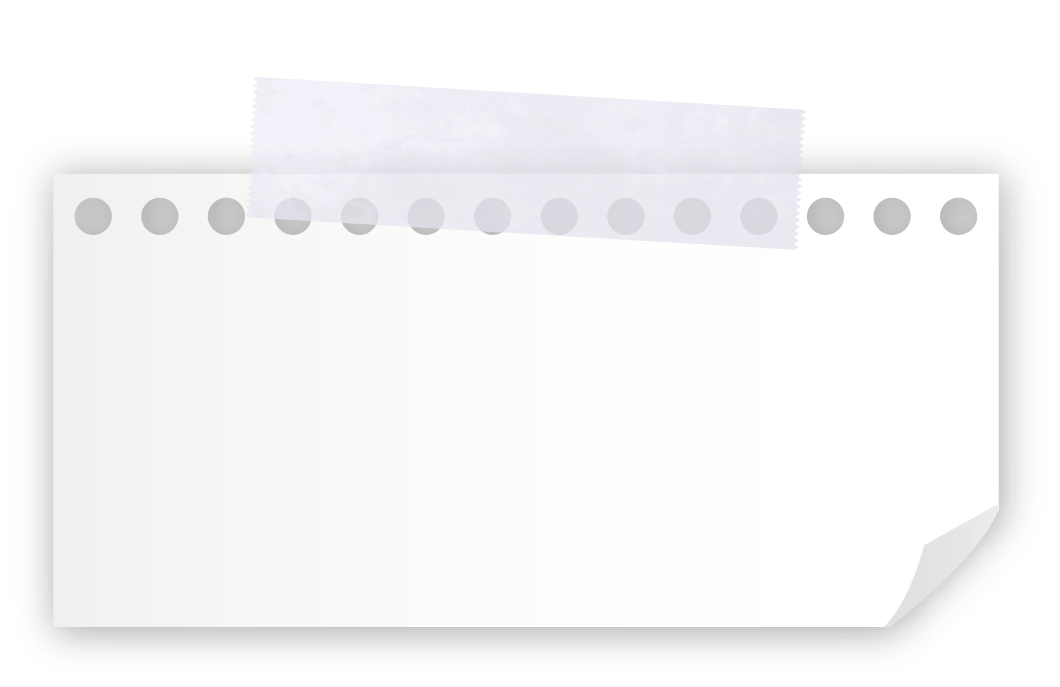 H1: Los microcréditos otorgados por las cooperativas de ahorro y crédito con activos entre 500 y 2500 millones de dólares generan mayor rentabilidad que los microcréditos otorgados por las instituciones bancarias.

H0: Los microcréditos otorgados por las cooperativas de ahorro y crédito con activos entre 500 y 2500 millones de dólares no generan mayor rentabilidad que los microcréditos otorgados por las instituciones bancarias.
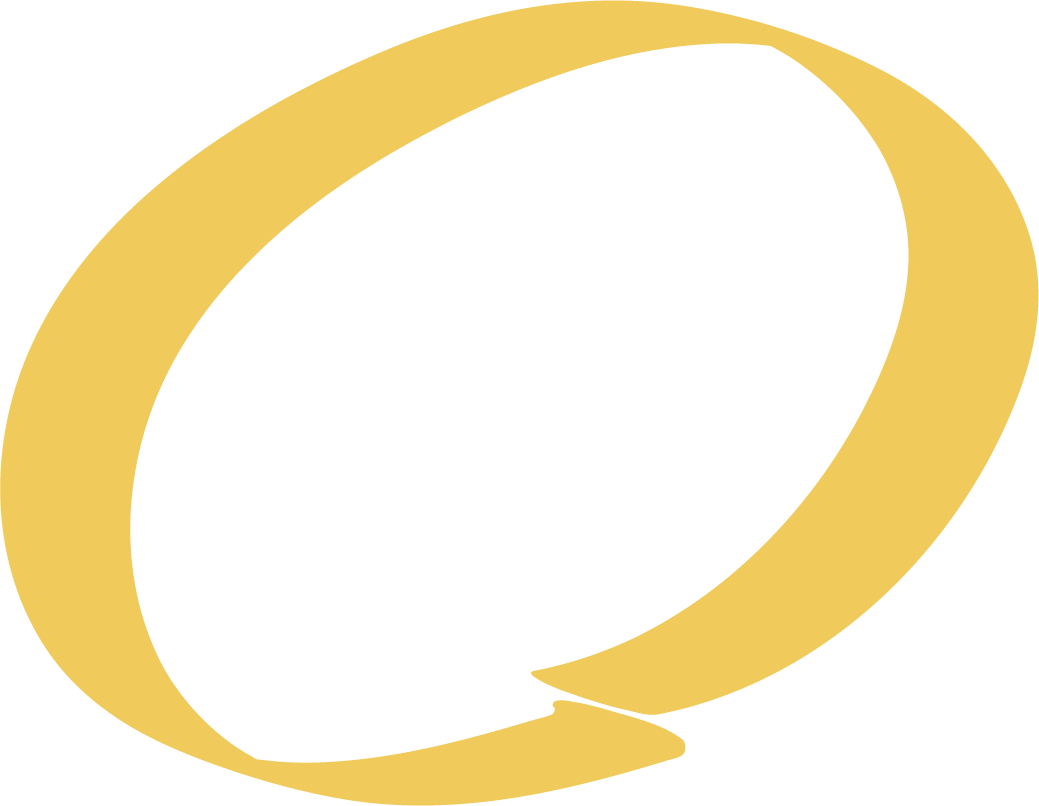 METODOLOGÍA
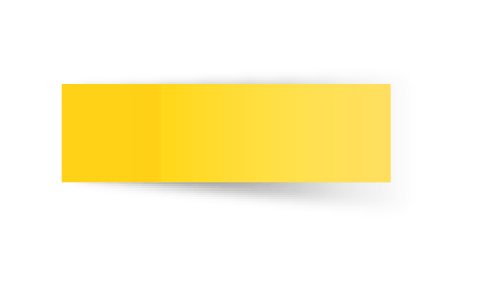 CAPITULO 1 
MARCO REFERENCIAL
Sector Financiero Popular y Solidario
Sistema Financiero Ecuatoriano
Estructura del Sistema Financiero Ecuatoriano
Sector Financiero Público Y Privado
Conjunto de instituciones que canalizan el ahorro de sus clientes dando paso al desarrollo de actividades
económicas orientadas a la producción y al consumo
Art 38 
 Art. 39 de la
Constitución y Art. 160 COMYF
Sistema Financiero Nacional está compuesto por los sectores financieros público, privado y del popular y solidario
Publico 
ART 410 (Constitución)
ART 161 ( COMYF)
 

Privado
 ART 402 ( Constitución)
 Y 162 COMYF
Aplicación del mapa de competitividad del BID a empresas del fondo emprender
ART 163 COMYF
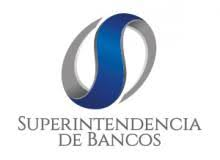 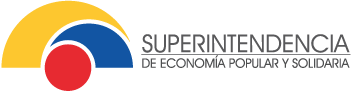 Organismos de Control
(Baena, 2016)
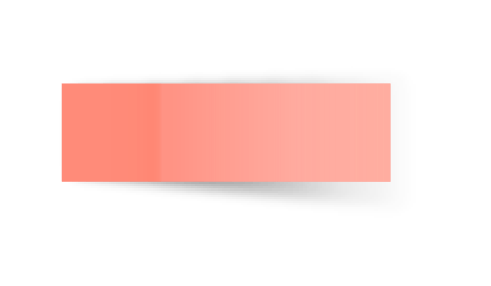 Intermediación Financiera
Resolución No 043-2015-F y Resolución No 059-2015
Según Resolución No JB-2011-2934
BANCOS
COACS
Crédito de Consumo ordinario y prioritario
Crédito Comercial ordinario y prioritario
Crédito de Vivienda
 Microcrédito.
Crédito Productivo
Crédito comercial Ordinario 
Crédito Comercial Prioritario
Crédito de Consumo Ordinario
Crédito de Consumo Prioritario
Crédito Educativo
Crédito de vivienda de Interés Público,
Crédito Inmobiliario
Microcrédito.
COLOCACIÓN
CAPTACIÓN
Cuentas Corrientes
Cuentas de Ahorro
Depósito a Plazo
Fondo de Garantía
Fondos de Inversión
Negocios Fiduciarios.
Resolución No 603-2020-F
Microcrédito minorista: menor o igual a $3.000 USD.
MICROCREDITO EN EL ECUADOR
Beneficios
MICROCRÉDITO
Microcrédito de acumulación simple: superior a
$3.000 USD y hasta $10.000 USD.
BCE
1970 y 1980
1986
Bangladesh

Ec. Mohammad Yunus
Implementación medidas para el crecimiento agrícola en bancos , se funda de esta manera la CFN
Microcrédito de acumulación ampliada: mayor a $10.000 USD.
Microcrédito agrícola y ganadero:  menor o igual a $100.000 USD
Capítulo II
MARCO TEÓRICO
Teorías de Soporte
Eje fundamental de finanzas
Relación con la teoría keynesiana
Teoría Financiera
1
1975 Comité de Basilea para la supervisión Bancaria (Mecanismos de cooperación financiera. 
Objetivo: Robustecer las economías del mundo
Basilea I 1988  : Capital mínimo 8% de los activos ponderados por su riesgo
Basilea II 2004 : Análisis del Riesgo - Supervisar – Disciplina 
Basilea 3: 2010: Aumento de la calidad del capital ( Colchones)
Teoría de Basilea
2
Luis Blanc
Igualdad y solidaridad
Termino “cooperativa” Revolución Industrial
Teoría del cooperativismo
3
Teoría de la Rentabilidad
Capacidad de las empresas de generar beneficios económicos en relación con sus operaciones habituales. ( Interés)
5
“El peligro de perdida al cual se enfrenta el capitalista ante la incertidumbre sobre el porvenir de la actividad económica en la que invierte"
Teoría Económica de la economía solidaria
Teoría Del Riesgo
Economía  y solidaridad
4
6
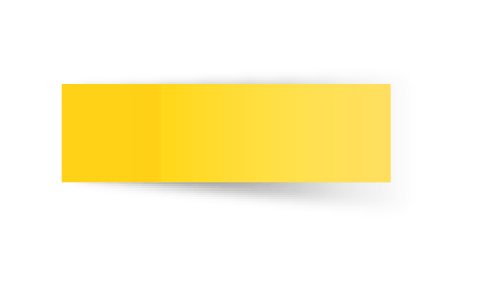 Marco Conceptual
Crèdito
Obtención de recursos en el presente sin efectuar un pago inmediato, bajo la promesa de restituirlos en el futuro en condiciones previamente establecidas
Microcrédito
Financiamiento que se caracteriza por prestar cantidades reducidas de capital para impulsar proyectos productivos de las pymes en los distintos sectores de la economía.
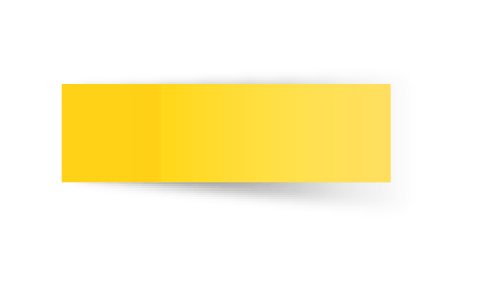 Marco Legal
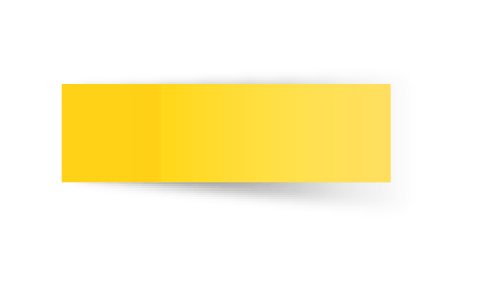 POBLACIÓN
Datos recopilados de Balances Generales
Gráfico de Dispersión
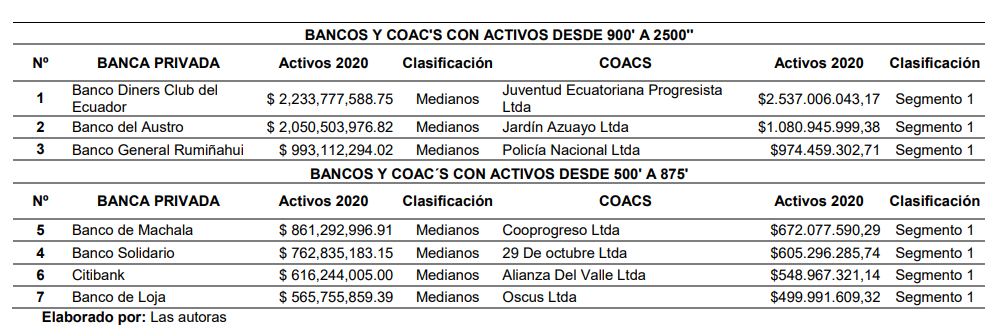 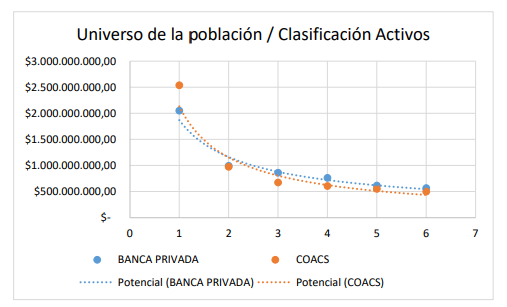 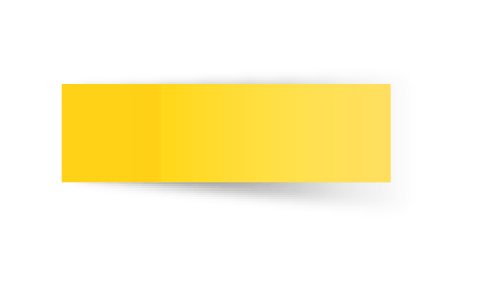 POBLACIÓN
Datos recopilados de Balances Generales
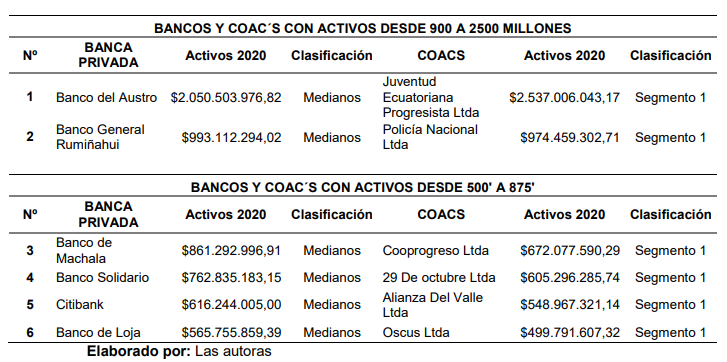 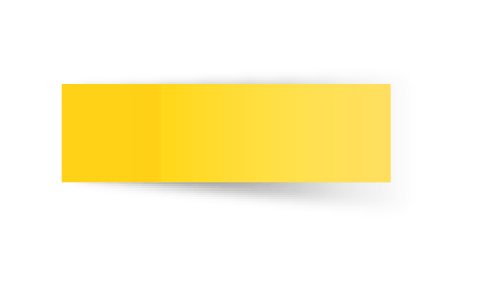 RESULTADOS
Analisis Univariado
Evolución de los microcréditos por porcentaje de ingresos de bancos y COAC´S.
COAC'S Y Bancos con activos desde 900 hasta 2500 millones
COAC'S Y Bancos con activos desde 500 hasta 875 millones
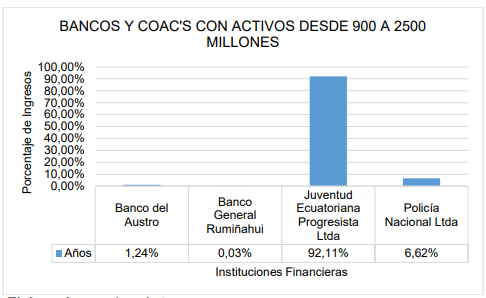 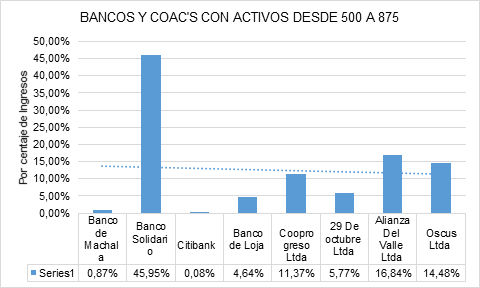 Bancos
Bancos
COAC´S
COAC´S
El Banco Solidario representa un 45.95% de los Ingresos por intereses resultado de la colocación de microcréditos
Alianza del valle con un 16.84% y Oscus Ltda con un 14.48%.
Bancos del Austro mantiene ingresos por colocaciones de 1.24%
Banco Rumiñahui un mínimo porcentaje de 0.03%.
JEP Ltda con un 92.11%
Policía Nacional con un 6.62%.
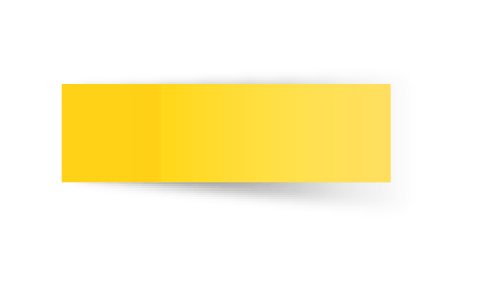 RESULTADOS
Analisis Univariado
Numero de colocaciones de bancos y COAC´S
COAC'S Y Bancos con activos desde 900 hasta 2500 millones
COAC'S Y Bancos con activos desde 500 hasta 875 millones
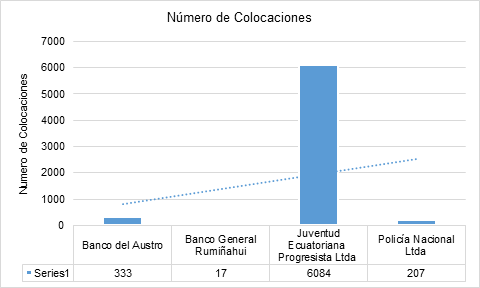 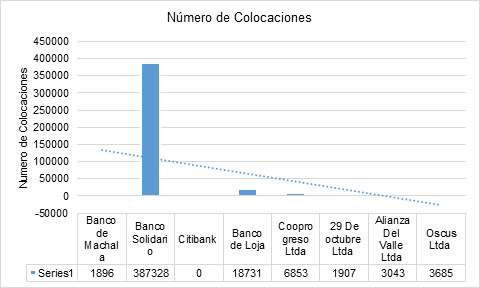 Bancos
COAC´S
Bancos
COAC´S
En cuanto a las COAC´S la entidad que más coloca es la Cooprogreso Ltda con un total de colocaciones de 6853, seguida por Alianza del Valle con 3043 colocaciones.
La entidad que mayor número de colocaciones ha realizado en el periodo es la JEP Ltda. Con 6084 colocaciones 
Policía Nacional 207 colocaciones de microcrédito.
BGR coloca durante los años analizados únicamente 17 microcréditos.
Banco del Austro es el banco privado que más colocaciones tiene con 333.
El Banco Solidario tiene 387328 colocaciones de microcrédito.
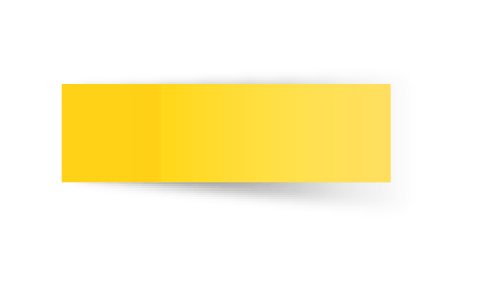 RESULTADOS
Analisis Univariado
Monto de colocaciones de bancos y COAC´S
COAC'S Y Bancos con activos desde 900 hasta 2500 millones
COAC'S Y Bancos con activos desde 500 hasta 875 millones
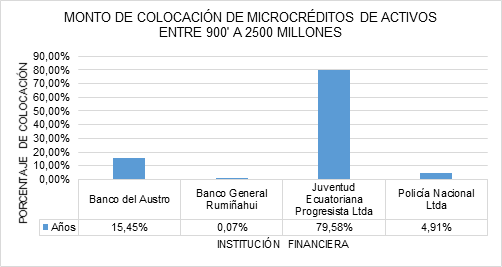 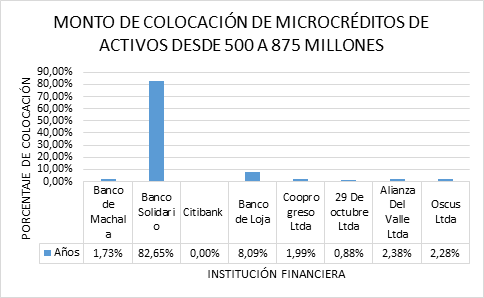 COACS
BANCOS
Bancos
COAC´S
La entidad que destina mayor volumen de fondos para el otorgamiento de Microcréditos es la COAC JEP Ltda con el 79,58%, seguida de Policía Nacional con 4,91% para las colocaciones.
La entidad financiera que destina mayor volumen de fondos para la colocación de microcrédito es el Banco Solidario con un 82.65%, seguido del Banco de Loja con un 8.09%, es importante mencionar que Citibank no maneja la línea de microcréditos
En este segmento de la muestra se puede analizar que las COAC´S destinan menor volumen de fondos en comparación con los bancos.
Los bancos de este segmento como Banco del Austro destina un 15.45%. , mientras que BGR que coloca un 0,07%
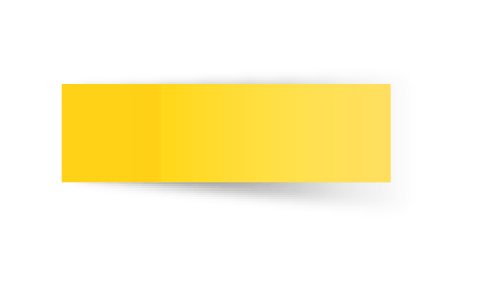 RESULTADOS
Analisis Univariado
Utilidad Neta de bancos y COAC´S
COAC'S Y Bancos con activos desde 900 hasta 2500 millones
COAC'S Y Bancos con activos desde 500 hasta 875 millones
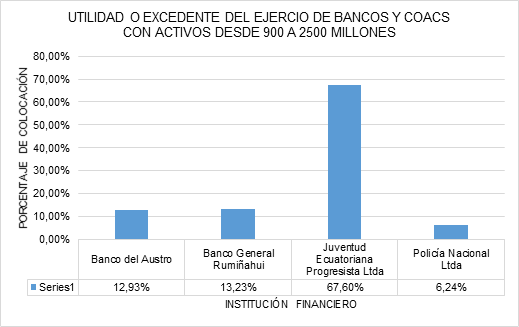 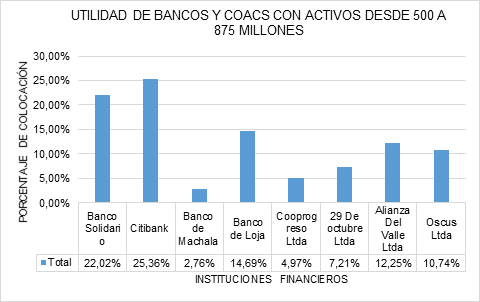 Bancos
COAC´S
Bancos
COAC´S
Citibank genera mayor utilidad neta debido a que se posiciona como una entidad Internacional, seguido de Banco Solidario que mantiene una utilidad de aproximadamente el 22%, Banco de Loja con un 14% y por último Banco Machala con un 2,76%.
Alianza del valle ha obtenido una utilidad del 12%, la Oscus Ltda con un 10.74%. Mientras que la COAC 29 de octubre con una utilidad de 7,21%
La Cooperativa JEP mantiene mayor utilidad durante el periodo analizado con un porcentaje de 67,60%, seguido de la Cooperativa Policía Nacional. .
Banco General Rumiñahui y Banco del Austro manejan utilidades netas aproximadas del 13%.
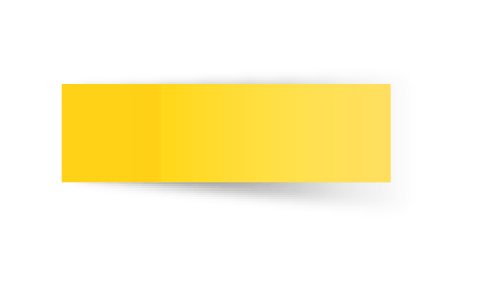 RESULTADOS
Analisis Univariado
Comparativo Colocaciones y montos de BANCOS y COACS  activos desde 900 millones a 2500 millones
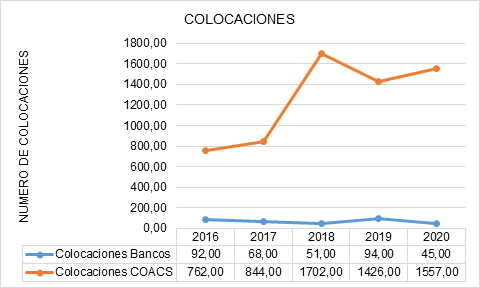 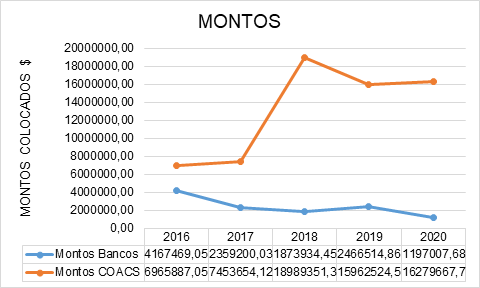 Se puede observar que durante los años analizados las COACS colocan mayor número de operaciones de microcrédito, con una tendencia al alza a partir del año 2017, mientras que los bancos mantienen una misma tendencia en colocaciones que se encuentra bajo 100 durante todo el periodo estudiado.
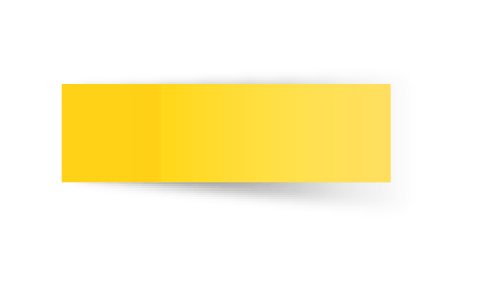 RESULTADOS
Analisis Univariado
Comparativo utilidad de BANCOS y COACS  activos desde 900 millones a 2500 millones
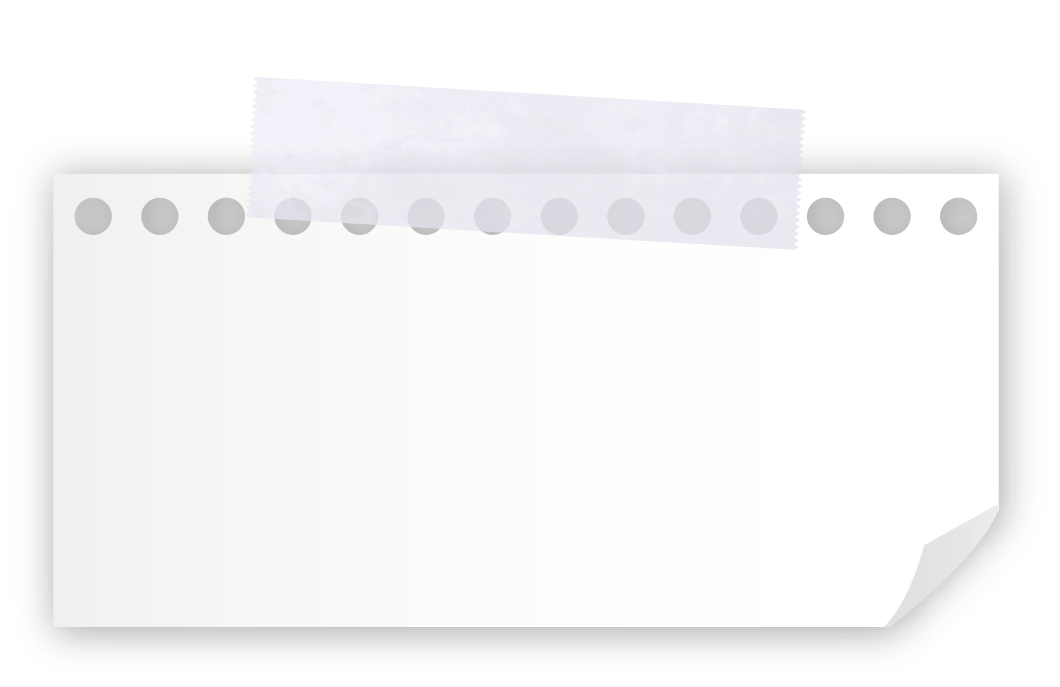 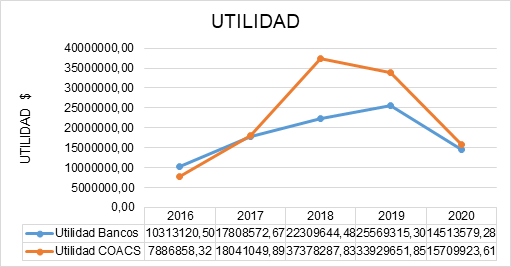 En el segmento de activos que va entre 900 y 2500 millones de dólares la utilidad de las COAC´S es mayor a la de los bancos, ya que se valida  la relación directamente proporcional, que indica que a mayor número de Operaciones mayor utilidad se genera.
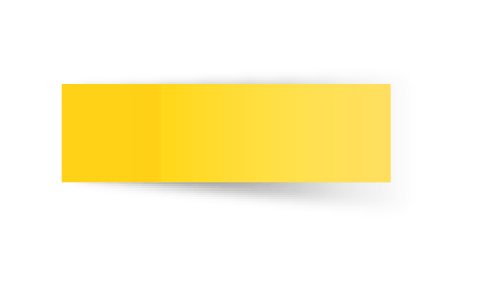 RESULTADOS
Analisis Univariado
Comparativo de montos y colocaciones BANCOS y COACS con activos desde 500 millones a 875 millones
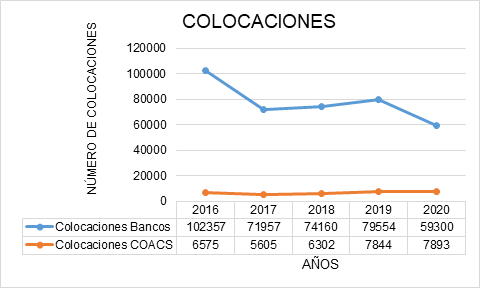 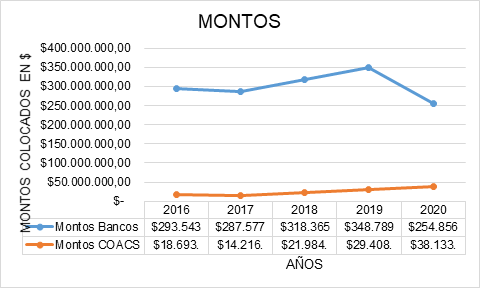 Durante los años analizados los bancos colocan mayor número de operaciones de microcrédito, pero a pesar de esto en el 2019 empieza a mostrarse una tendencia a la baja. En el caso de las COAC´S estas mantienen su número de operaciones en los años estudiados menor a 10.000, sin embargo, se analiza que las operaciones de estas entidades a partir del año 2017 han ido incrementando paulatinamente mostrando así una tendencia de crecimiento.
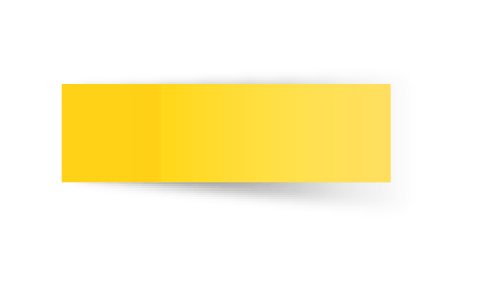 RESULTADOS
Analisis Univariado
Comparativo de utilidades BANCOS y COACS con activos desde 500 millones a 875 millones
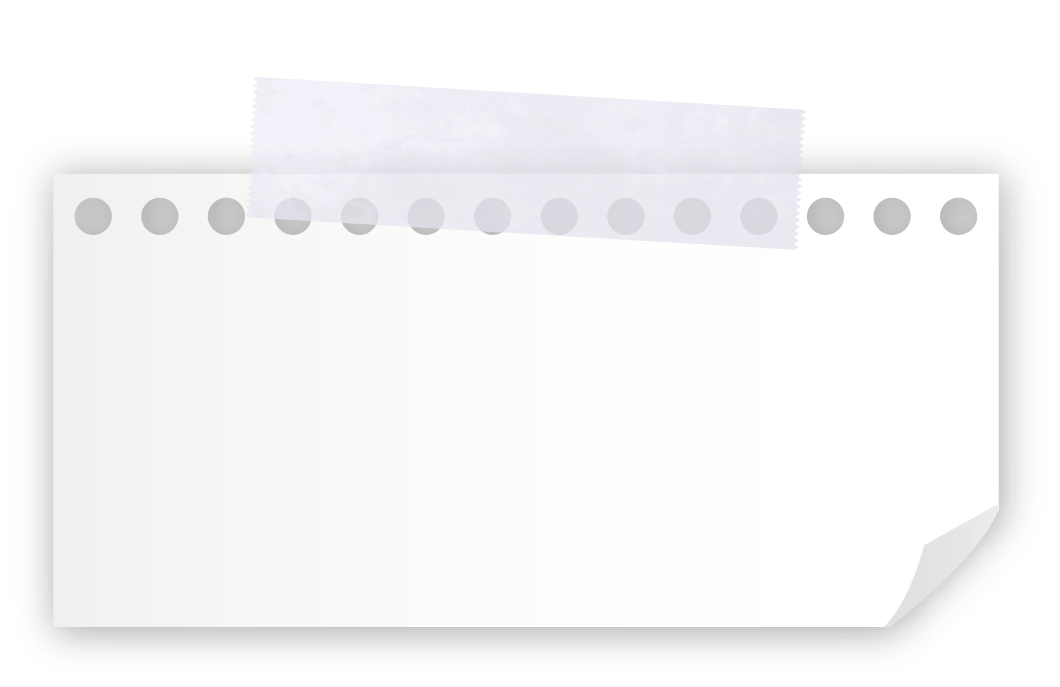 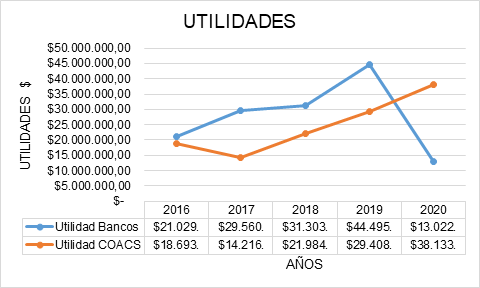 Se observa que las utilidades de los bancos tiene una tendencia variable debido a diferentes factores. Lo que ocurre en las COAC´S es que a partir del año 2017 las utilidades crecen. 
Es importante mencionar que los bancos presentan mayores utilidades en el periodo analizado debido a la credibilidad y confianza que generan en los usuarios del sistema financiero
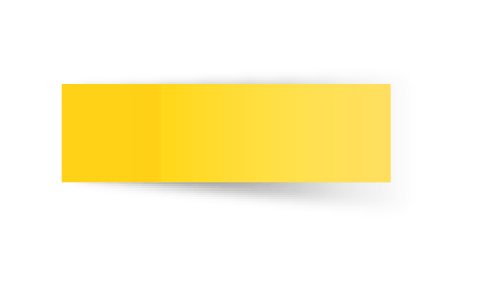 RESULTADOS
Analisis Multivariado
Hipótesis
Se presenta un análisis de Pearson mediante el programa SPSS entre las variables planteadas con el fin de determinar su correlación, y así aceptar o rechazar la hipótesis nula planteada en la presente investigación.
H0:
Los microcréditos otorgados por las cooperativas de ahorro y crédito con activos entre 500 y 2500 millones de dólares no generan mayor rentabilidad que los microcréditos otorgados por las instituciones bancarias.
Cruce de Variables
Correlación
H1
0 – 0,2: correlación mínima. 
0,2 – 0,4: correlación baja. 
0,4 – 0,6: correlación moderada. 
0,6 – 0,8: correlación buena. 
0,8 – 1: correlación muy buena
Los microcréditos otorgados por las cooperativas de ahorro y crédito con activos entre 500 y 2500 millones de dólares generan mayor rentabilidad que los microcréditos otorgados por las instituciones bancarias.
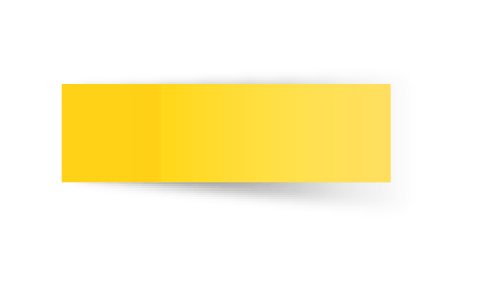 RESULTADOS
Analisis Multivariado
Segmento de bancos y COACS con activos desde 900 a 2500 millones
Correlación Ingresos por microcréditos – Utilidad Neta COAC´S
Correlación Ingresos por microcréditos – Utilidad Neta Bancos
Correlación  buena
Correlación muy buena
Indica que las variables tienen relación es decir los ingresos de intereses generados por microcrédito tienen influencia en la utilidad neta.
El ingreso por intereses generados por la colocación de microcrédito afecta de manera directa a la utilidad neta.
Significancia: 0,027
Significancia: 0,011
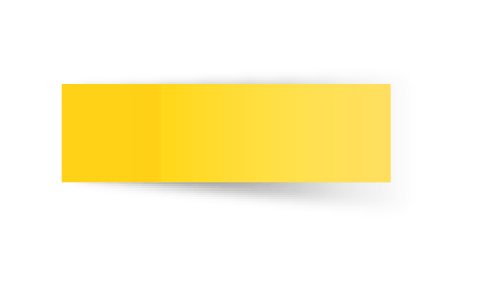 RESULTADOS
Analisis Multivariado
Segmento de bancos y COACS con activos desde 900 a 2500 millones
Monto por colocaciones – Utilidad Neta Bancos
Monto por colocaciones – Utilidad Neta Cooperativas
Correlación buena
El monto colocado de microcrédito de las cooperativas influye de manera significativa en la utilidad neta de las mismas.
Correlación moderada
El monto colocado de los bancos influye en la utilidad, pero no es un factor determinante para la misma.
Significancia: 0,032
Significancia: 0,044
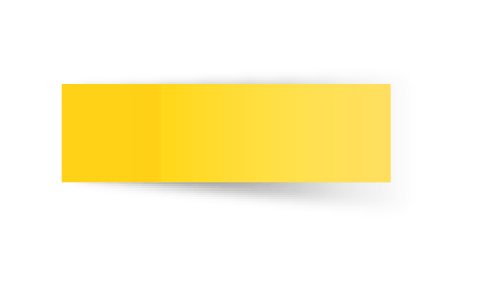 RESULTADOS
Analisis Multivariado
Segmento de bancos y COACS con activos desde 900 a 2500 millones
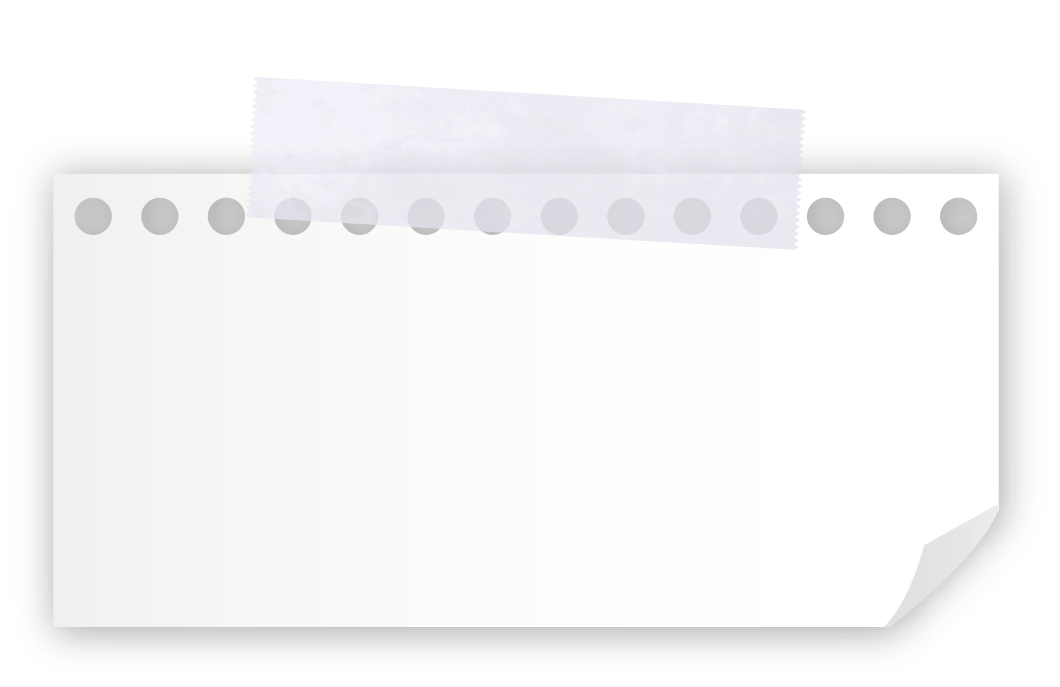 Análisis General
Una vez realizado el análisis bivariado del primer segmento del universo estudiado mediante una correlación de Pearson, se puede concluir que las variables estudiadas tienen significancia fuerte con respecto a las COACS, lo cual indica que el monto de colocaciones de microcrédito afecta a los ingresos y por tanto a la utilidad.
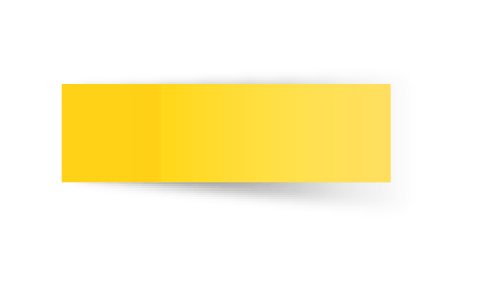 RESULTADOS
Analisis Multivariado
Segmento de bancos y COAC’S con activos desde 500 a 875 millones
Correlación Ingresos por microcréditos – Utilidad Neta COAC´S
Correlación Ingresos por microcréditos – Utilidad Neta Bancos
Correlación buena
Correlación moderada
Los ingresos producto de la colocación de microcrédito tienen una influencia directa en las utilidades netas del mismo. .
Los ingresos producto de la colocación de microcrédito influyen en las utilidades netas, sin embargo, no son un factor determinante de la misma.
Significancia: 0,015
Significancia: 0,039
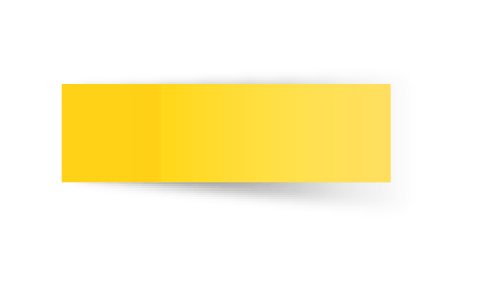 RESULTADOS
Analisis Multivariado
Segmento de bancos y COAC’S con activos desde 500 a 875 millones
Correlación Montos Colocados– Utilidad Neta Bancos
Correlación Montos Colocados– Utilidad Neta COAC’S
Correlación moderada
Correlación muy buena
Los montos colocados influyen en las utilidades netas de las cooperativas, pero no son un factor determinante de las mismas.
Los montos colocados influyen de manera directa en las utilidades netas de los bancos.
Significancia: 0,048
Significancia: 0,022
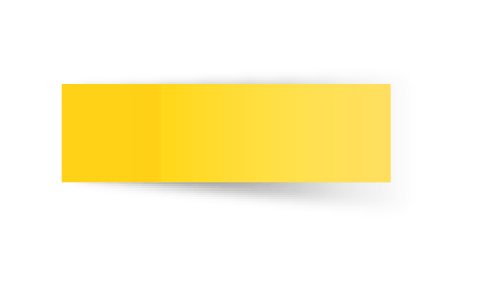 RESULTADOS
Analisis Multivariado
Segmento de bancos y COAC’S con activos desde 500 a 875 millones
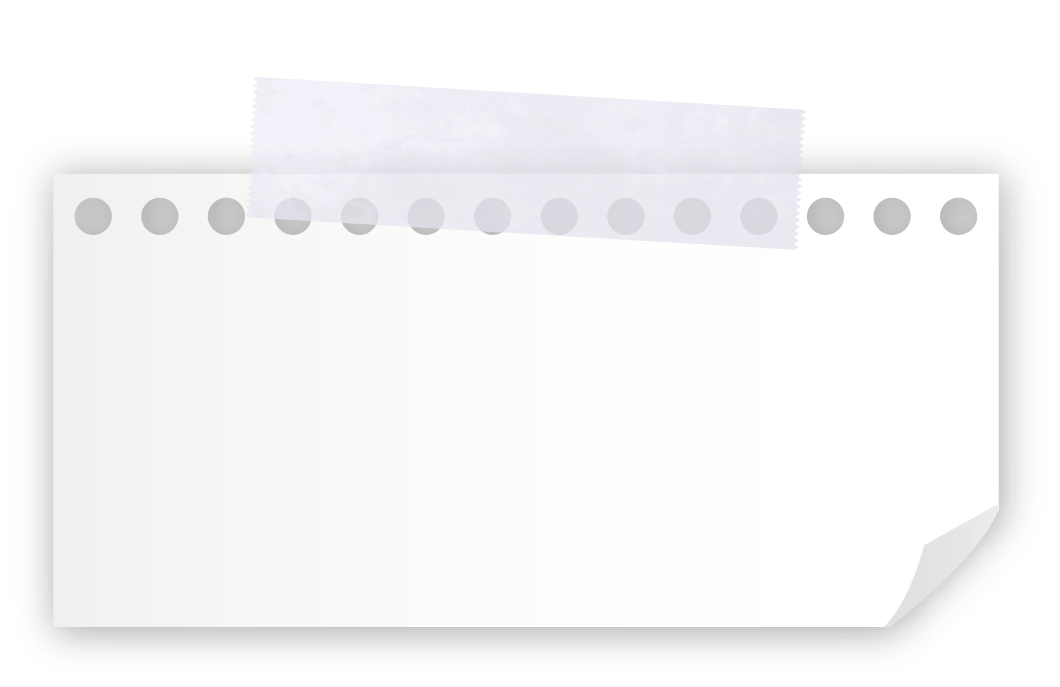 Análisis General
Una vez realizado el análisis bivariado del segundo segmento del universo estudiado mediante una correlación de Pearson, se puede concluir que las variables estudiadas tienen significancia fuerte con respecto a las Bancos, lo cual indica que el monto de colocaciones de 
microcrédito afecta a los ingresos y por tanto a la utilidad.
Conclusiones
2. Montos colocados , las cooperativas otorgan en mayor proporción, por tanto, al saber que los microcréditos contribuyen con crecimiento y desarrollo productivo de la sociedad, se concluye que las COAC’S al ofrecer alternativas de financiamiento con fácil acceso contribuyen con el avance de las pequeñas y medianas empresas. Importante el segmento cooperativo es quien realiza más colocación, dentro de la banca el Solidario es una entidad que mantiene el compromiso con los pequeños emprendedores, colocando así en los años estudiados un monto de 1.343.468.864,80 USD lo que representa 387327 colocaciones desde el año 2016 al 2020
1, Volumen de ingresos por colocación de microcréditos, las COAC´S generan ingresos significativos en este segmento, específicamente en esta población la COAC JEP Ltda, genera ingresos del 92.11% en comparación a las entidades analizadas en el mismo segmento de activos que va desde 900 a 2500  millones. Histórico en COAC´S existe una tendencia  creciente a partir del año 2017 en donde se colocó 844 operaciones de microcrédito y ya para el 2020 las COAC´S efectuaron 1557 colocaciones; mientras tanto la banca de este segmento es fluctuante lo que indica que mantiene un comportamiento  conservador, el mismo que se ve reflejado en el año 2016 donde se entregó 92 microcréditos, para el 2017 (68), 2018 (51), 2019 (94) y para el año 2020 decrece a 45 operaciones efectuadas en ese año.
Conclusiones
3. Con la presente investigación se pudo determinar que, si bien el segmento de cooperativas del segmento 1 con activos entre los 500 a 2500 millones realizan más colocaciones que los bancos, estos últimos mantienen mayores valores de utilidad, esto se debe a que la banca mantiene otros tipos de segmentos de crédito que le generan mayor volumen de ingresos. 
Sin embargo, se recalca que en el segmento de microcrédito este no afecta en mayor proporción a la utilidad de bancos, mientras que para las COAC´S los ingresos por 
microcréditos representan gran parte de sus utilidades.
13. Recomendaciones
3. COAC´S deberían socializar los diferentes segmentos de crédito que manejan, para de esta manera mejorar su volumen de utilidad, ya que si bien es cierto el microcrédito podría considerase su producto estrella, podrían generar mayor rentabilidad al realizar mas colocaciones en los diversos segmentos.
1. Los bancos medianos analizados deberían ajustarse a las 
necesidades de los usuarios finales para de esta manera ser más competitivos en el otorgamiento de microcréditos con las COAC´S. De esta forma los ingresos por  colocaciones en la banca podrían seguir creciendo.

2. COAC´S del segmento 1 buscar estrategias para poder seguir 
ganando espacio en las colocaciones de microcréditos, ya que al ser un segmento fuerte debe mantenerse sólido e ir incrementando año a año su número de operaciones.
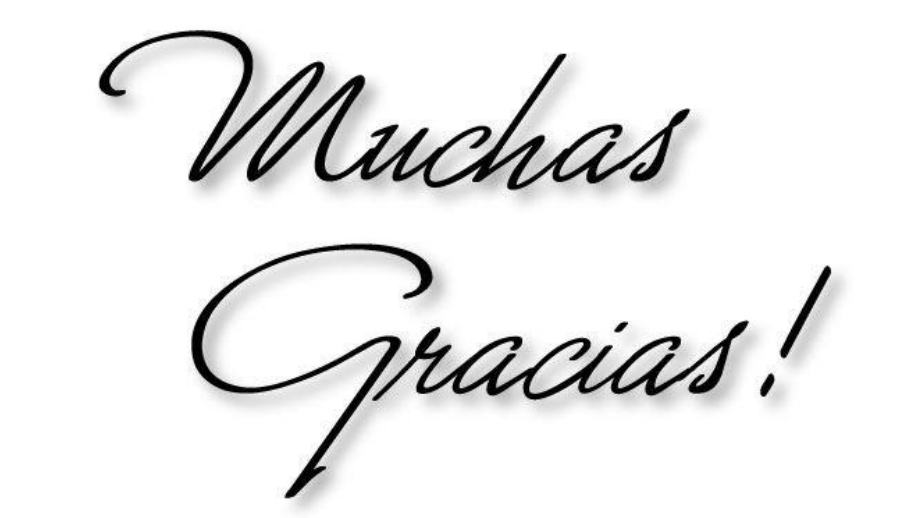